Anatomie fonctionnelle du système urinaire
Des anomalies du développement
8-em cours magistral
Chef du département d'anatomie
prof. L. Udochkina
Les questions pour l’examen
Rein: le développement, la structure, la position, l'anatomie de radiographie, les vaisseaux sanguins rénaux et les nerfs du rein, les ganglions lymphatiques. Les anomalies du rein.
Les uretères, leur structure et de la topographie. Les vaisseaux sanguins rénaux et les nerfs des uretères.
L'anatomie de la prostate, la topographie, Les vaisseaux sanguins rénaux et les nerfs de la prostate.
L'anatomie de la vessie, leur structure et de la topographie. Les vaisseaux sanguins rénaux et les nerfs de la vessie.
Le système urinaire
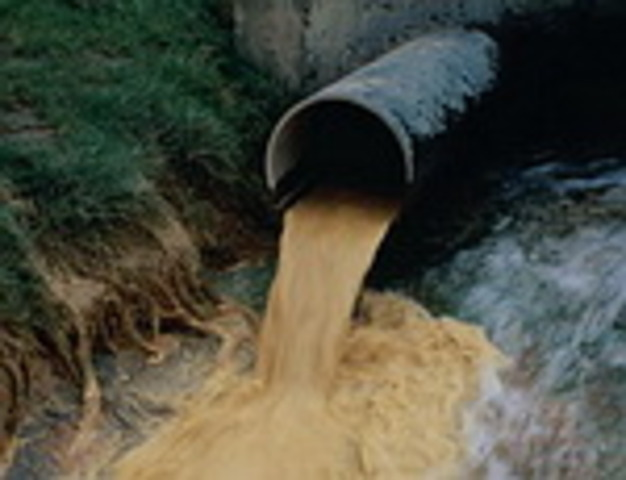 Chaque jour, les reins filtrent près de 200 L de plasma, excrètent dans l’urine des toxines provenant du foie ainsi que divers déchets métaboliques.
 
Les reins servent à maintenir l'équilibre ionique des liquides extracellulaires et filtrer le sang de ses impuretés.

Bien que les poumons et la peau concourent aussi à l’excrétion, cette tâche relève principalement des reins
[Speaker Notes: Provenir – происходить  (provenant – происходя) déchets – отходы   maintenir – поддерживать   
impuretés - примеси]
Les éléments du système urinaire
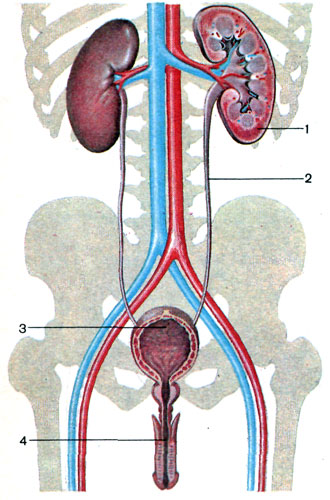 les deux reins (1) 
les deux uretères (2)
la vessie (3)
l'uretère (4)
Rein
En forme de haricot, les reins occupent une position rétropéritonéale dans la région lombaire supérieure (ils sont situés entre la paroi dorsale et le péritoine pariétal) 
Comme ils s’étendent а peu prés de T12 а L3, ils sont protégés dans une certaine mesure par la partie inférieure de la changements de position
Chaque rein est surmonté d’une glande surrénale, organe sécréte des hormones et appartient de ce fait au systéme endocrinien
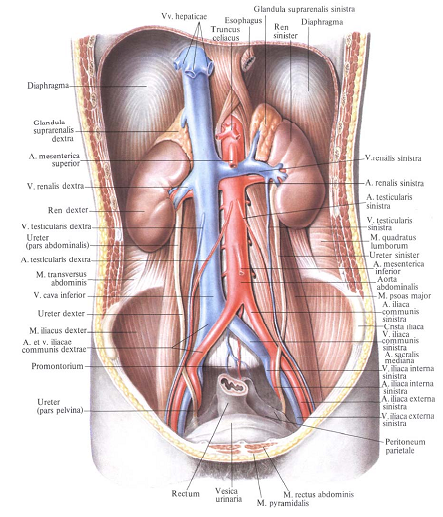 Topographie  du péritoine
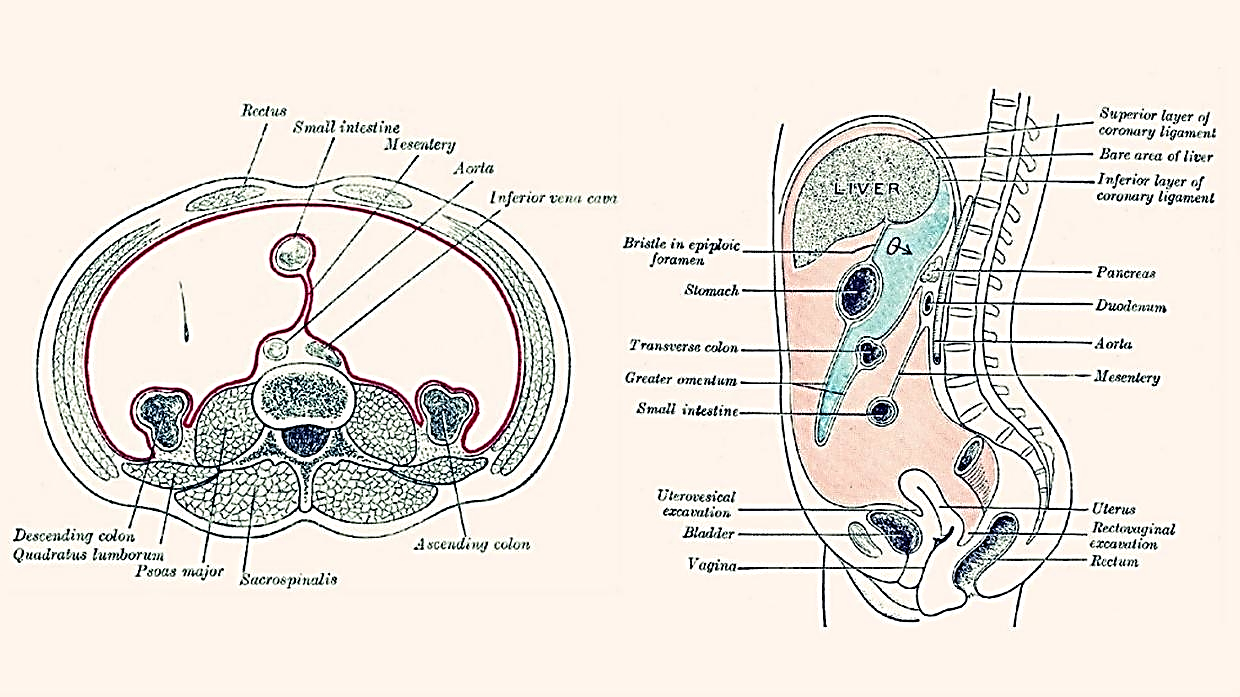 1
La section horizontale du corps au niveau des 12 vertèbres thoraciques (bleu péritoine)
2
2
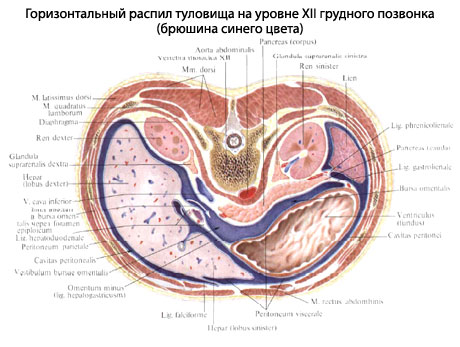 3
Position  des organes par rapport au péritoine:
1. intrapéritonéale
2. mésopéritonéal
3. rétropéritonéale
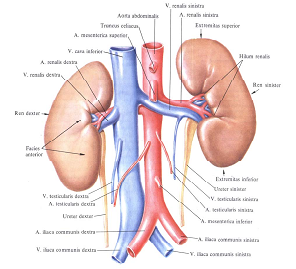 Un rein adulte pése environ 150 g, 
et il mesure en moyenne 12 cm de longueur, 
6 cm de largeur et 3 cm d’épaisseur 

La face latérale du rein est convexe, tandis que 
sa face médiale est concave et 
porte une fente verticale appelée hile rénal 
Le hile conduit а une cavité appelée sinus rénal 

Les uretéres, les vaisseaux sanguins rénaux, 
des vaisseaux lymphatiques et des nerfs 
viennent chaque rein en passant par le hile 
et sont regroupés dans le sinus
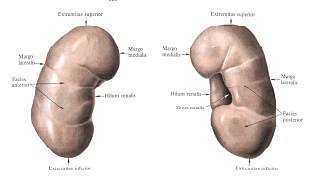 Enveloppes du rein
Trois couches de tissu entourent 
et soutiennent chaque rein:

1.Le fascia rénal (7), formé d’un feuillet antérieur et 
d’un feuillet postérieur;  est une couche externe de tissu 
conjonctif dense qui relie le rein et la glande surrénale et 
attache ces deux organes aux structures voisines

2.La capsule adipeuse du rein (6) est une masse 
de tissu adipeux qui entoure le rein et le protége 
contre les coups

3.La capsule fibreuse du rein (5) est une enveloppe 
transparente qui prévient les infections provenant 
des régions avoisinantes
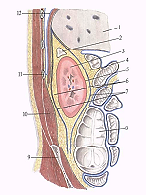 Le cortex (la partie la plus externe) recouvre la médulla rénale, 
qui présente des masses de tissu coniques appelées 
pyramides rénales, ou pyramides de Malpighi

La base de chaque pyramide est orientée vers le cortex, 
tandis que sa pointe, ou papille rénale, est tournée vers 
l’intérieur du rein

Les pyramides sont presque entiérement formées de faisceaux 
de tubules et de capillaires microscopiques paralléles
 
Les colonnes rénales ou de Bertin  sont des prolongements 
du tissu cortical qui séparent les pyramides 

Chaque pyramide rénale constitue, avec le tissu cortical qui 
l’entoure, un lobe rénal (nombre de 8 à 18 par rein)
Une coupe frontale du rein 
révéle trois parties  distinctes: 
le cortex, la médulla et le pelvis
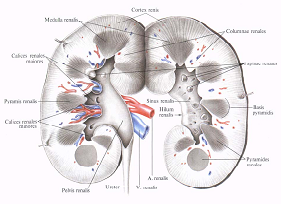 Le néphron est l'unité fonctionnelle du rein
Chaque rein contient environ un million de néphrons 
La partie supérieure du néphron, composée principalement
 
du glomérule, est localisée dans le cortex du rein, 
alors que la partie inférieure, 

du tubule proximal, 

l'anse du néphron (anse de Henlé), se situe dans la médulla 

du tubule distal et 


les tubes collecteurs parcourent le rein du cortex à la médulla et se jettent dans le pelvis rénal
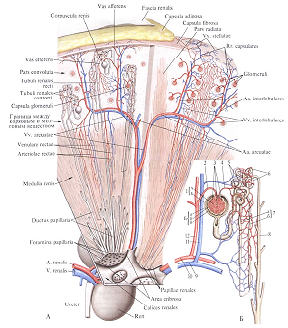 L’endothélium des capillaires glomérulaires est fenestré, 
ce qui rend ces petits vaisseaux exceptionnellement poreux
 
Ils  laissent passer de grandes quantités de liquide riche en 
solutés et pratiquement exempt de protéines plasmatiques 
vers la chambre glomérulaire (4) du corpuscule rénal
 
Ce liquide dérivé du plasma est appelé filtrat glomérulaire, 
et il constitue la matiére premiére à partir de laquelle 
les tubules rénaux produisent l’urine

La capsule glomérulaire (3) entoure complétement 
le glomérule

Elle est formée de deux feuillets (3) séparés par une cavité – 
la chambre glomérulaire (4), ou lumiére de la capsule – 
qui se prolonge par le tubule rénal (5)
Le néphron (suite)
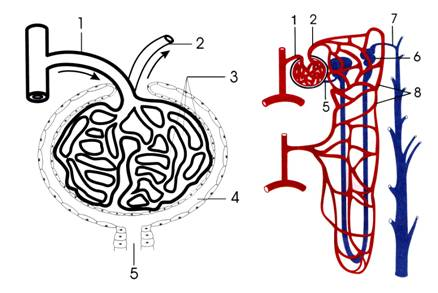 Le néphron (suite)
Le  filtrat de passe dans la chambre glomérulaire

Le reste du tubule rénal mesure approximativement 
3 cm de long et posséde trois parties principales: 
aprés la capsule glomérulaire rénale, le tubule devient 
sinueux et forme le tubule contourné proximal (TCP); 
il décrit ensuite un virage en épingle а cheveux appelé 
anse du néphron, ou anse de Henlé  
enfin, il redevient sinueux et prend le nom 
de tubule contourné distal (TCD) avant de se jeter 
dans un tubule rénal collecteur
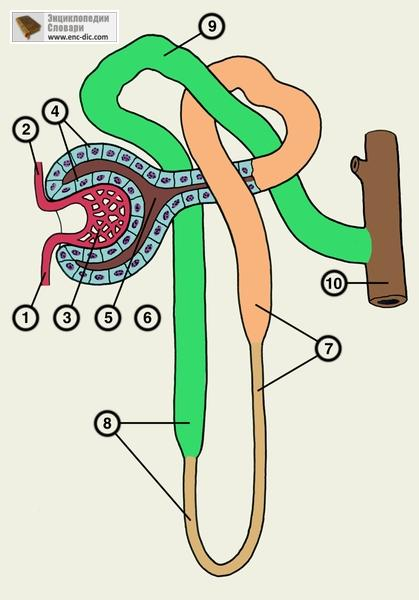 Les termes «proximal» et «distal» indiquent la situation 
des tubules contournés par rapport au corpuscule rénal; 
ainsi, le filtrat provenant du corpuscule rénal passe d’abord 
par le TCP, puis par le TCD, qui se trouve donc «plus loin» 
du corpuscule rénal.

La longueur conférée au tubule rénal par ses méandres 
favorise le traitement du filtrat glomérulaire.

Le tubule rénal collecteur, qui reçoit le filtrat provenant 
de nombreux néphrons, parcourt la pyramide vers la papille rénale.
 
А l’approche du pelvis, il fusionne avec d’autres tubules 
rénaux collecteurs et déverse l’urine dans le calice mineur 
par l’entremise des orifices papillaires. 

L’ensemble des tubules rénaux collecteurs donne aux pyramides 
rénales leur aspect caractéristique marqué 
de rayures longitudinales.
Tubule  rénal collecteur
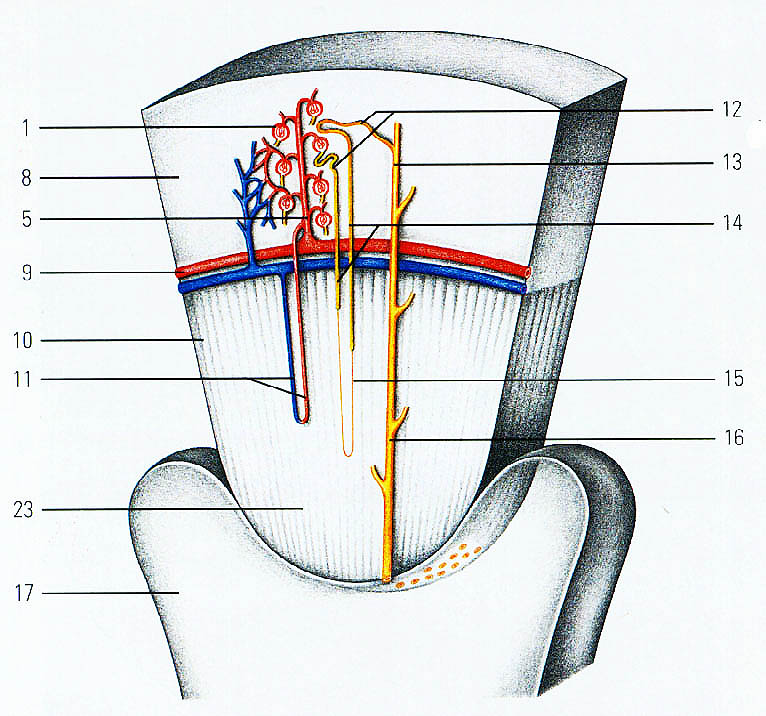 SINUS RÉNAL
Cette cavité s’ouvre par le hile rénal et contient les vais­seaux rénaux, les calices et le pelvis rénal. Sur sa paroi saillent les papilles rénales
Les calices :
Les calices mineurs sont des entonnoirs membraneux de 5 à 15 mm de longueur. Chaque calice se fixe par sa partie évasée autour d’une papille rénale ou plus. Leur nombre varie de 9 à 12
Les calices majeurs sont formés par la confluence de 3 ou 4 calices mineurs. Ils sont généralement au nombre de trois : supérieur, inférieur et moyen
Le pelvis rénal est formé parla réunion des calices majeurs. C’est un entonnoir aplati dont le sommet inférieur se prolonge par l’uretère. De forme très variée, il présente une base située dans le sinus rénal et un sommet hors du hile rénal. Sa base mesure environ 20 à 25 mm
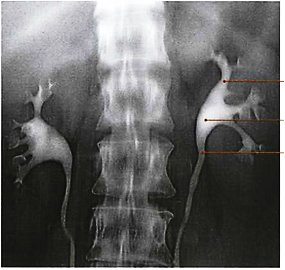 1
2
3
Orographie intraveineuse numérisée
(cliché Dr Ph. Chartier)
1. calice rénal majeur
2. pelvis rénal gauche
3. uretère gauche
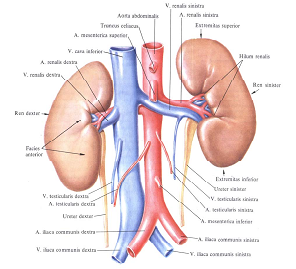 Le sang qui entre dans le rein atteint d'abord une artériole afférente (6), une pour chaque néphron.
Les artérioles afférentes du rein donnent plutôt naissance à une "boule" de capillaire qu'on nomme le glomérule (7)
 
Puis, le glomérule est dans une capsule qu'on nomme la capsule de Bowman (1)
C'est à ce niveau qu'une partie du sang, non pas du sang entier, mais surtout un sérum ou une urine primitive, passe dans la capsule de Bowman et parcourra le système tubulaire du néphron (2,3)

À la sortie du glomérule, les capillaires reforment une artériole, une artériole efférente (8)
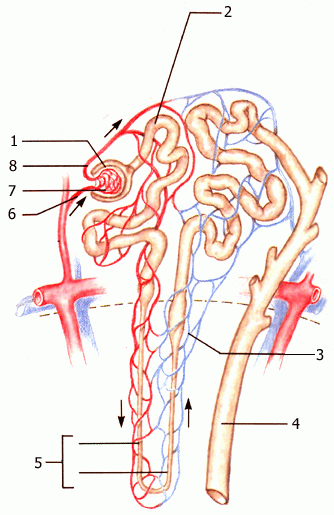 Une composante vasculaire liée à ce système de tubules
Et, cette artériole efférente (8) donnera naissance à un réseau de capillaires qui seront intimement liés aux tubules du néphron; on les nomme les capillaires péritubulaires (5)

Ce réseau péritubulaire servira à nourrir le tissu rénal et aux échanges de certaines substances entre l'urine dans le système tubulaire et le sang et du sang vers le système tubulaire 

Finalement, ce réseau de capillaires fusionnera en une veinule, puis dans la veine rénale d'où le sang sortira du rein pour retourner vers le coeur.
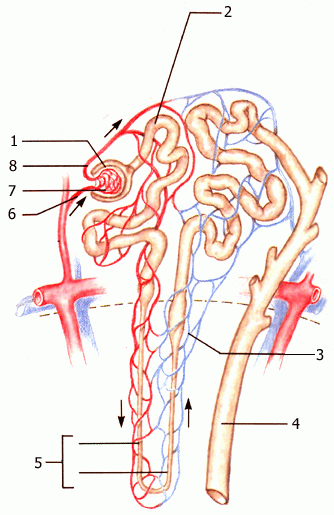 La circulation sanguine à travers le rein
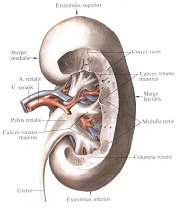 artère rénale → 
artères interlobaires → 
artères sus-pyramidales → 
artères interlobulaires → 
arterioles afférente →
 glomérule → 
artérioles efférentes → 
capillaires péritubulaires et vasa recta →
 veines interlobulaires → 
veines sus-pyramidales →
 veines interlobaires → 
veine rénale
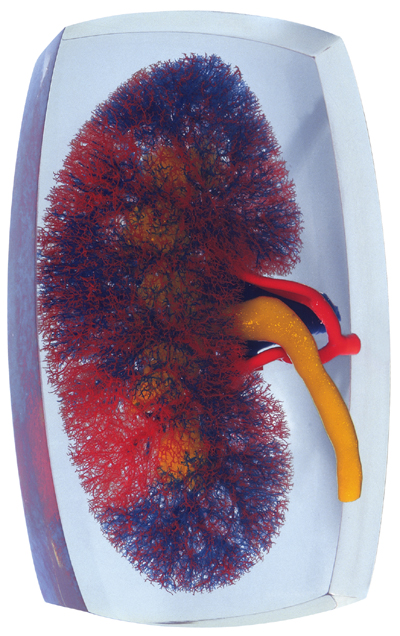 Les  uretères 
transportent l'urine des pelvis rénaux (bassinets) jusqu'à la vessie
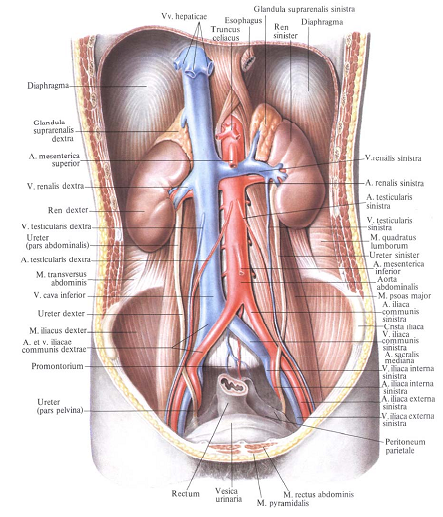 Ils sont le prolongement des reins 
Ils se présentent comme des tubes dont l'extrémité supérieure prend une forme d'entonnoir, composée de fibres musculaires lisses évitant les reflux d'urine 
L'uretère se dirige vers le bas, en avant et en dedans pour rejoindre la partie postéro-supérieure de la vessie
On distinguer ainsi à l'uretère trois parties :
l'uretère lombaire (12 cm) 
l'uretère iliaque (3 cm) 
l'uretère pelvienne (12 cm)
Les uretères sont des organes rétropéritonéaux
Rétrécissement physiologique des uretères
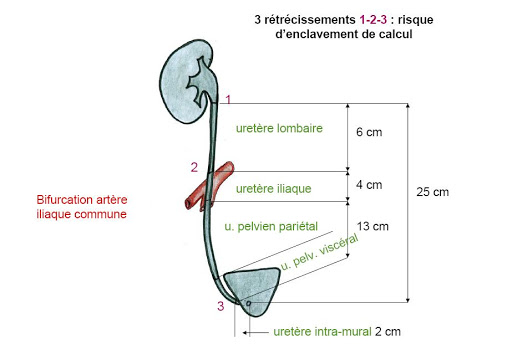 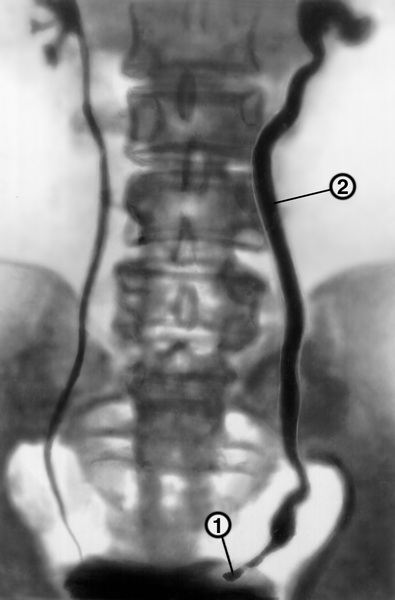 Urogramme excréteur pour la lithiase urinaire: 
1 - ombre de la pierre de la partie intramurale de l'uretère gauche; 
2 - stase d'une substance radio-opaque dans l'uretère élargi
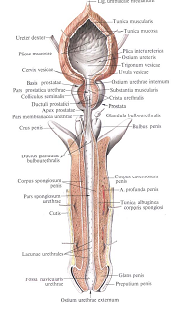 La vessie
La vessie est située derrière la symphyse pubienne et devant le rectum. Elle assure le stockage de l'urine. 

Elle est constituée de quatre tuniques : 
la plus interne, la muqueuse, est constituée de replis qui permettent la distension de la vessie ; 
la sous-muqueuse, richement vascularisée ; 
la musculeuse qui est une couche de muscle lisse (le muscle détrusor) ; et 
la séreuse, en continuité avec le péritoine.
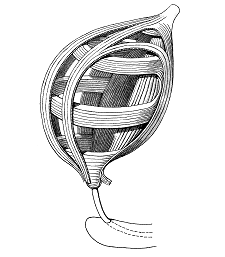 Trigone de la vessie
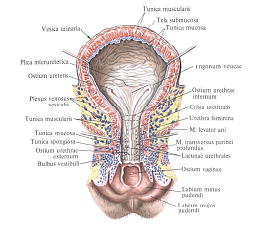 Le plancher de la vessie est une région triangulaire appelée trigone. 

Chacun des angles du triangle comporte un orifice, latéral pour les deux uretères et apical pour l'urètre .
L'urètre
L'urètre transporte l'urine de la vessie jusqu'à l'extérieur du corps. 
Deux muscles assurent la constriction de l'urètre permettant le remplissage de la vessie, 
 un muscle lisse, le sphincter interne de l'urètre et 
 un muscle squelettique, le sphincter urétral externe.
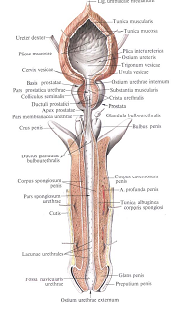 L'urètre de la femme
L'urètre de la femme est court et dilatable. Il a une longueur de 3-4 centimètres et offre la même structure dans toute son étendue. C'est un conduit recouvert d'une muqueuse et formé de fibres musculaires lisses, circulaires et longitudinales.
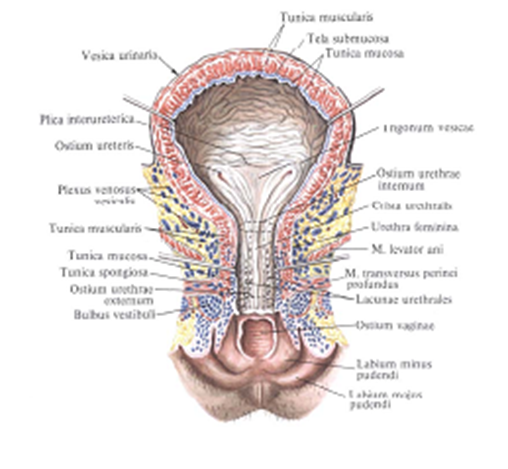 L'urètre de l'homme
Longueur de l'urètre varie de 18 à 22 centimètres. Son extrémité antérieure est une ouverture extérieure. 
L'extrémité postérieure s'ouvre dans la vessie; elle est entourée par le col vésical. 
L'urètre masculin présente :
trois constrictions: l'ouverture interne de l'urètre, lors du passage à travers le diaphragme urogénital, à l'ouverture externe;
trois extensions: dans la prostate, dans le bulbe et la fosse scaphoïde du pénis; la confluence de divers conduits partout.
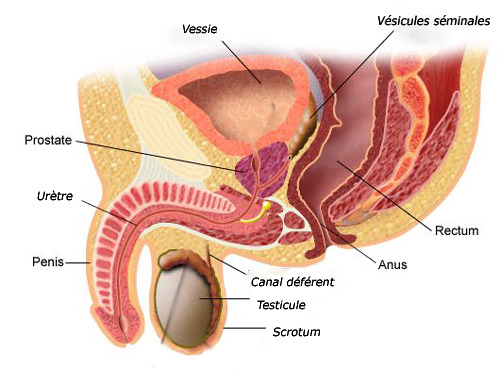 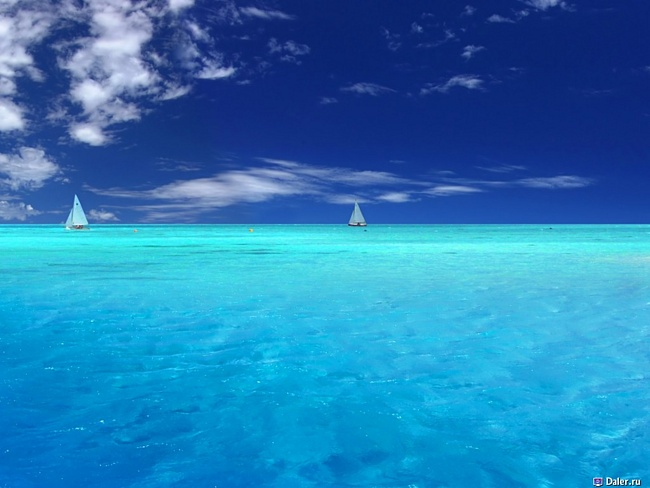